CS 188: Artificial Intelligence
Reinforcement Learning II
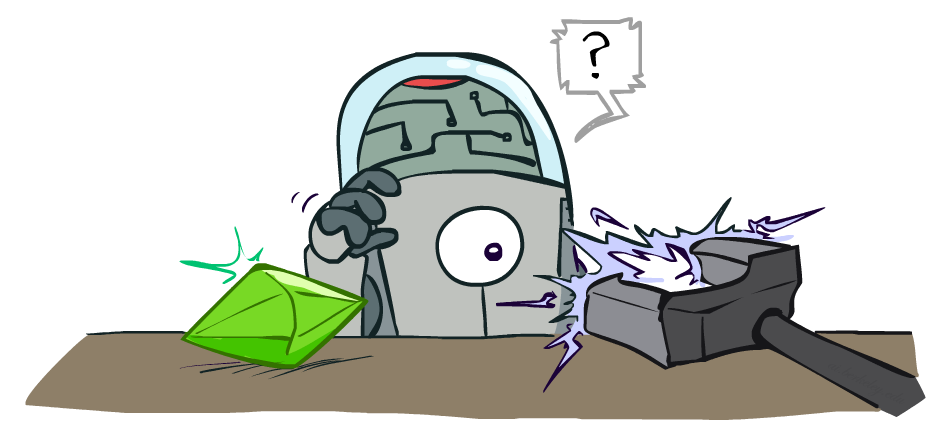 Instructors: Angela Liu and Yanlai Yang
University of California, Berkeley
(Slides adapted from Pieter Abbeel, Dan Klein, Anca Dragan, Stuart Russell and Dawn Song)
[Speaker Notes: Please retain proper attribution, including the reference to ai.berkeley.edu.  Thanks!]
Reinforcement Learning -- Overview
Passive Reinforcement Learning (= how to learn from experiences)
Model-based Passive RL
Learn the MDP model from experiences, then solve the MDP
Model-free Passive RL
Forego learning the MDP model, directly learn V or Q:
Value learning – learns value of a fixed policy; 2 approaches: Direct Evaluation & TD Learning
Q learning – learns Q values of the optimal policy (uses a Q version of TD Learning)
Active Reinforcement Learning (= agent also needs to decide how to collect experiences)
Key challenges:
How to efficiently explore?
How to trade off exploration <> exploitation
Applies to both model-based and model-free. In CS188 we’ll cover only in context of Q-learning
Model-Based Reinforcement Learning
Model-Based Idea:
Learn an approximate model based on experiences
Solve for values as if the learned model were correct

Step 1: Learn empirical MDP model
Count outcomes s’ for each s, a
Normalize to give an estimate of
Discover each                       when we experience (s, a, s’)

Step 2: Solve the learned MDP
For example, use value iteration, as before
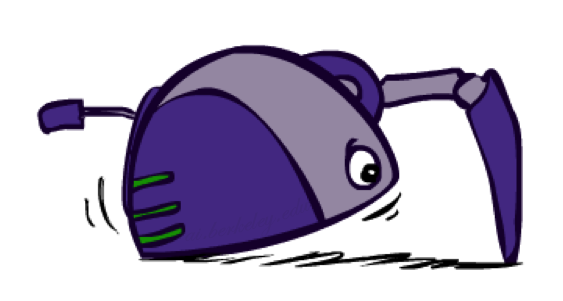 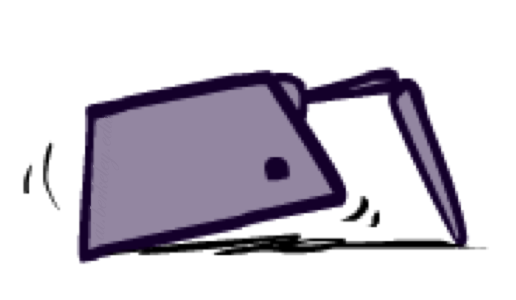 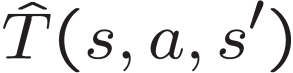 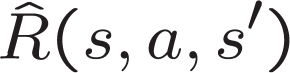 (and repeat as needed)
Direct Evaluation
Goal: Compute values for each state under 

Idea: Average together observed sample values
Act according to 
Every time you visit a state, write down what the sum of discounted rewards turned out to be
Average those samples

This is called direct evaluation
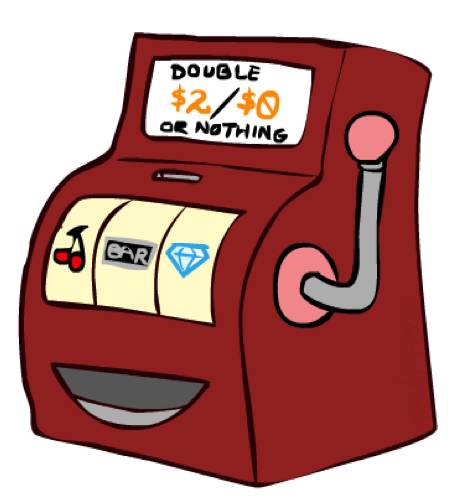 Temporal Difference Value Learning
s
Model-free (temporal difference) learning
Experience world through episodes


Update estimates each transition

Over time, updates will mimic Bellman updates
a
a’
s, a
s’, a’
r
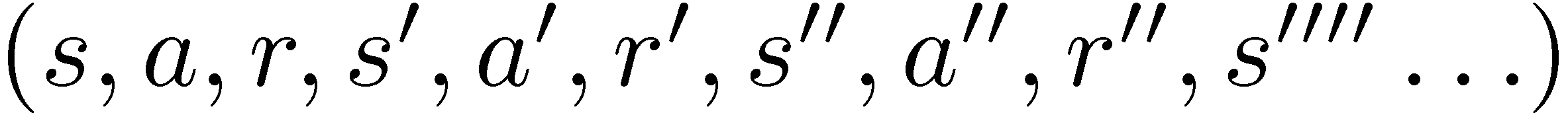 s’
s’’
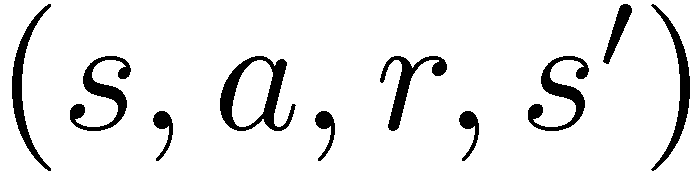 Temporal Difference Value Learning
Policy Evaluation in MDPs:


Big idea: learn from every experience!
Update V(s) each time we experience a transition (s, a, s’, r)
Likely outcomes s’ will contribute updates more often

Temporal difference learning of values
Move values toward value of whatever successor occurs: running average
s
(s)
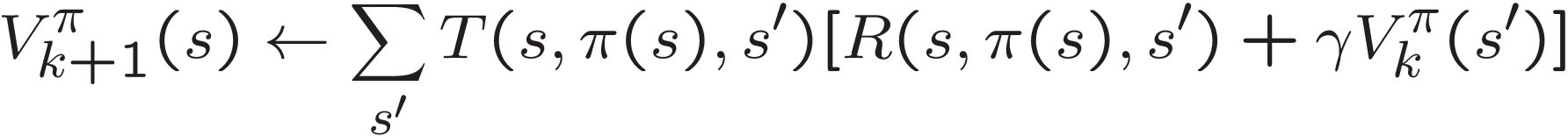 s, (s)
s’
Sample of V(s):
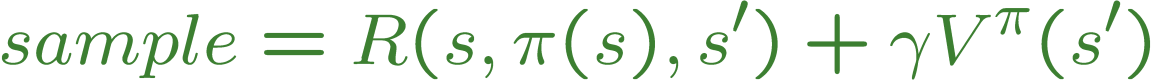 Update to V(s):
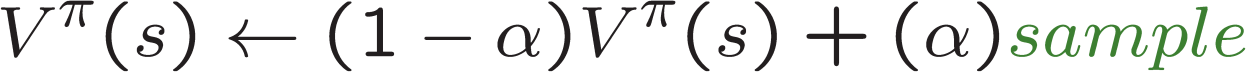 Exponential Moving Average
Exponential moving average 
The running interpolation update:

Makes recent samples more important

Forgets about the past (distant past values were wrong anyway)

Decreasing learning rate (alpha) can give converging averages
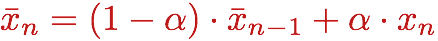 [Speaker Notes: More recent samples are better because the estimates for vk are better]
Example: Temporal Difference Value Learning
States
Observed Transitions
B, east, C, -2
C, east, D, -2
Assume:  = 1, α = 1/2
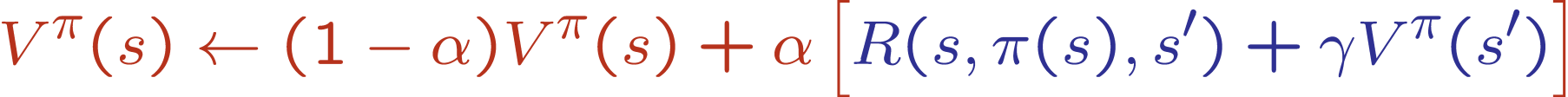 Problems with TD Value Learning
s
a
s, a
s,a,s’
s’
TD value leaning is a model-free way to do policy evaluation, mimicking Bellman updates with running sample averages
However, if we want to turn values into a (new) policy, we’re sunk:




Idea: learn Q-values, not values
Makes action selection model-free too!
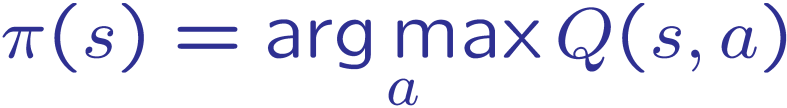 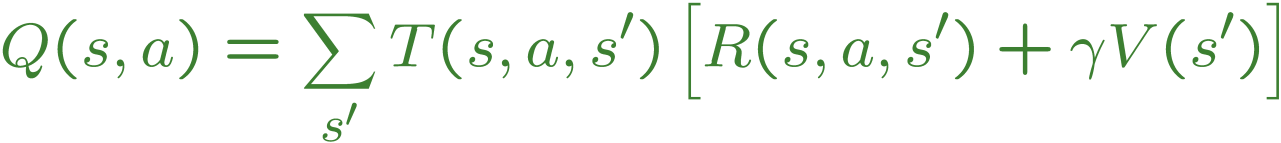 Reinforcement Learning -- Overview
Passive Reinforcement Learning (= how to learn from experiences)
Model-based Passive RL
Learn the MDP model from experiences, then solve the MDP
Model-free Passive RL
Forego learning the MDP model, directly learn V or Q:
Value learning – learns value of a fixed policy; 2 approaches: Direct Evaluation & TD Learning
Q learning – learns Q values of the optimal policy (uses a Q version of TD Learning)
Active Reinforcement Learning (= agent also needs to decide how to collect experiences)
Key challenges:
How to efficiently explore?
How to trade off exploration <> exploitation
Applies to both model-based and model-free. In CS188 we’ll cover only in context of Q-learning
Q-Value Iteration
Value iteration: find successive (depth-limited) values
Start with V0(s) = 0, which we know is right
Given Vk, calculate the depth k+1 values for all states:




But Q-values are more useful, so compute them instead
Start with Q0(s,a) = 0, which we know is right
Given Qk, calculate the depth k+1 q-values for all q-states:
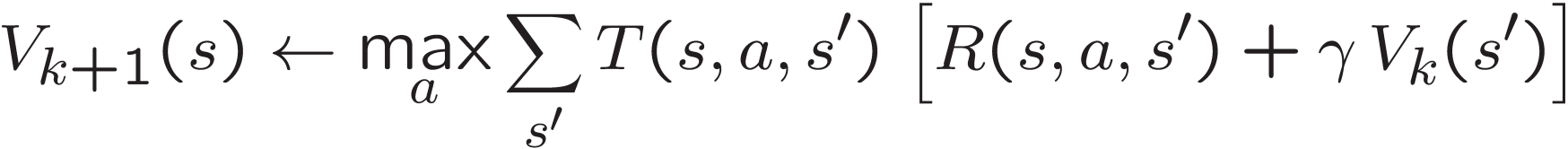 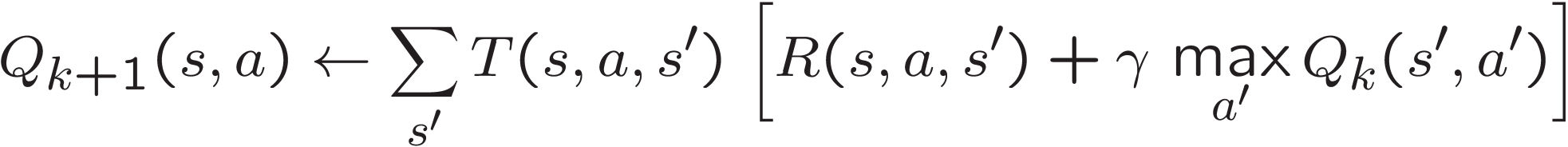 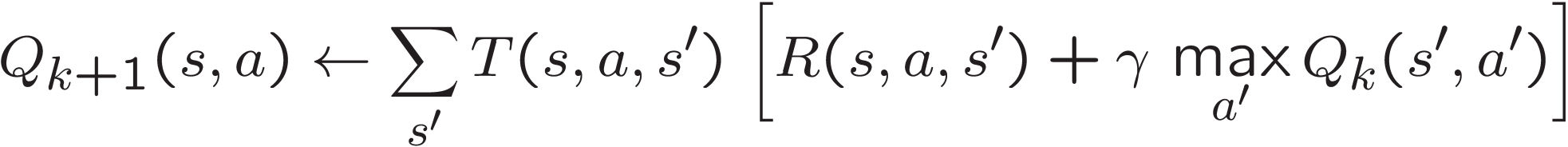 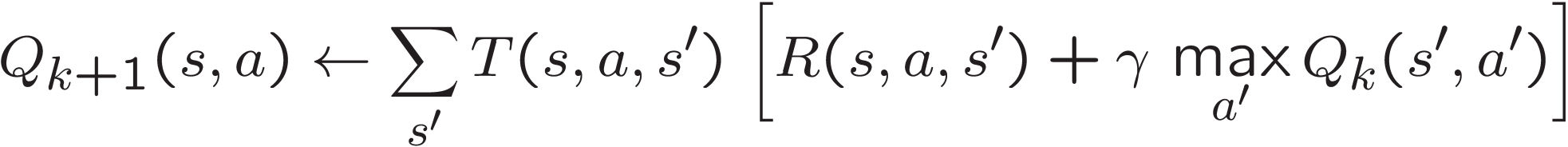 Q-Learning
Q-Learning: sample-based Q-value iteration


Learn Q(s,a) values as you go
Receive a sample (s,a,s’,r)
Consider your old estimate:
Consider your new sample estimate:


Incorporate the new estimate into a running average:
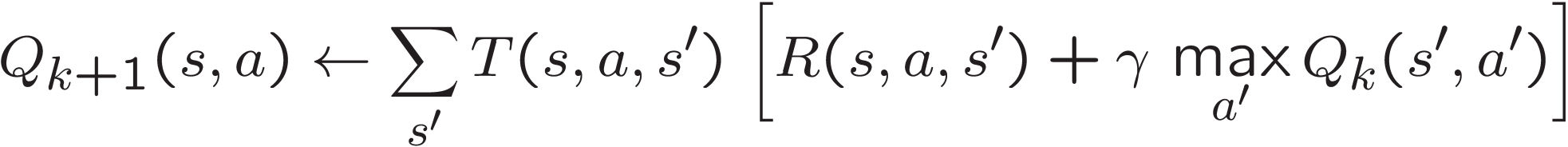 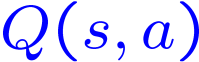 no longer policy evaluation!
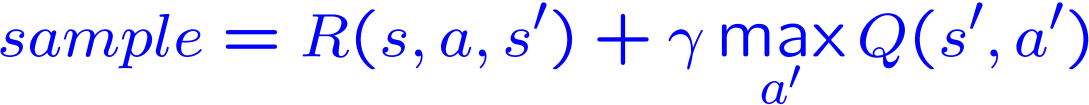 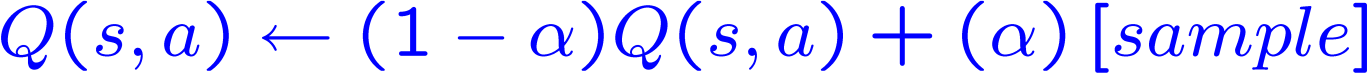 [Demo: Q-learning – gridworld (L10D2)]
[Demo: Q-learning – crawler (L10D3)]
Q-Learning Properties
Amazing result: Q-learning converges to optimal policy -- even if you’re acting suboptimally!

This is called off-policy learning

Caveats:
You have to explore enough
You have to eventually make the learning rate
	small enough
… but not decrease it too quickly
Basically, in the limit, it doesn’t matter how you select actions (!)
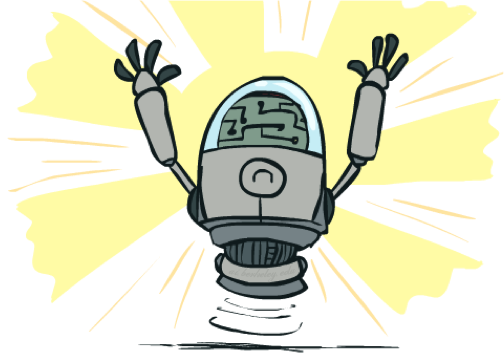 Video of Demo Q-Learning -- Crawler
Reinforcement Learning -- Overview
Passive Reinforcement Learning (= how to learn from experiences)
Model-based Passive RL
Learn the MDP model from experiences, then solve the MDP
Model-free Passive RL
Forego learning the MDP model, directly learn V or Q:
Value learning – learns value of a fixed policy; 2 approaches: Direct Evaluation & TD Learning
Q learning – learns Q values of the optimal policy (uses a Q version of TD Learning)
Active Reinforcement Learning (= agent also needs to decide how to collect experiences)
Key challenges:
How to efficiently explore?
How to trade off exploration <> exploitation
Applies to both model-based and model-free. In CS188 we’ll cover only in context of Q-learning
Active Reinforcement Learning
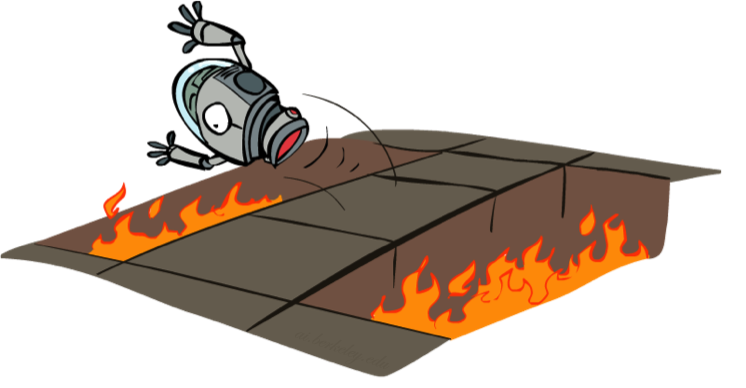 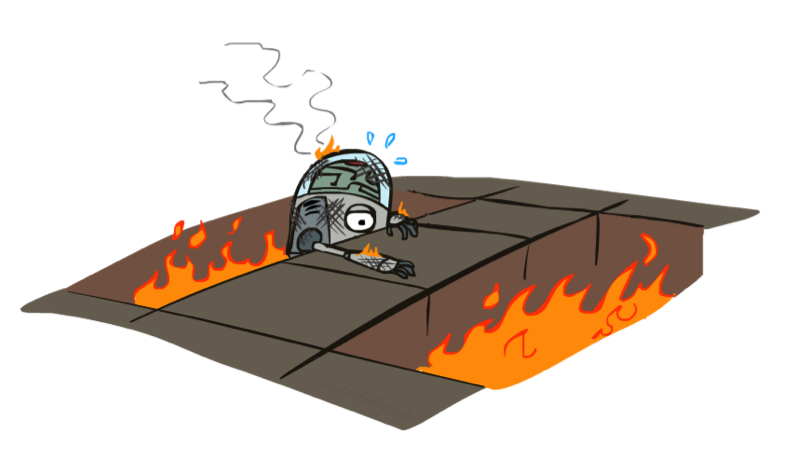 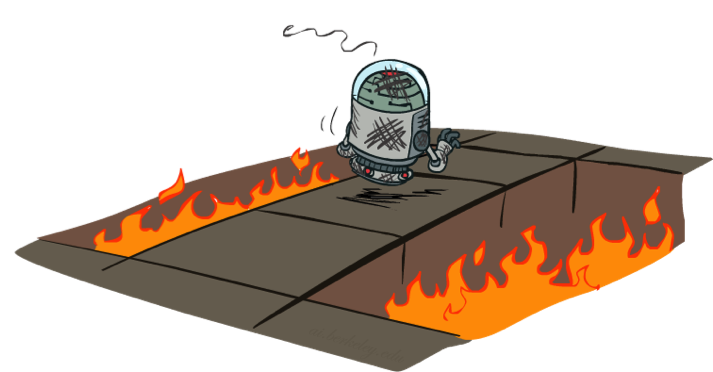 Active Reinforcement Learning
Full reinforcement learning: optimal policies (like value iteration)
You don’t know the transitions T(s,a,s’)
You don’t know the rewards R(s,a,s’)
You choose the actions now
Goal: learn the optimal policy / values

In this case:
Learner makes choices!
Fundamental tradeoff: exploration vs. exploitation
This is NOT offline planning!  You actually take actions in the world and find out what happens…
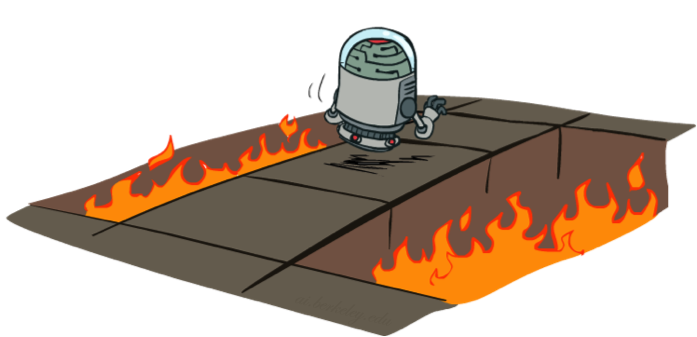 Exploration vs. Exploitation
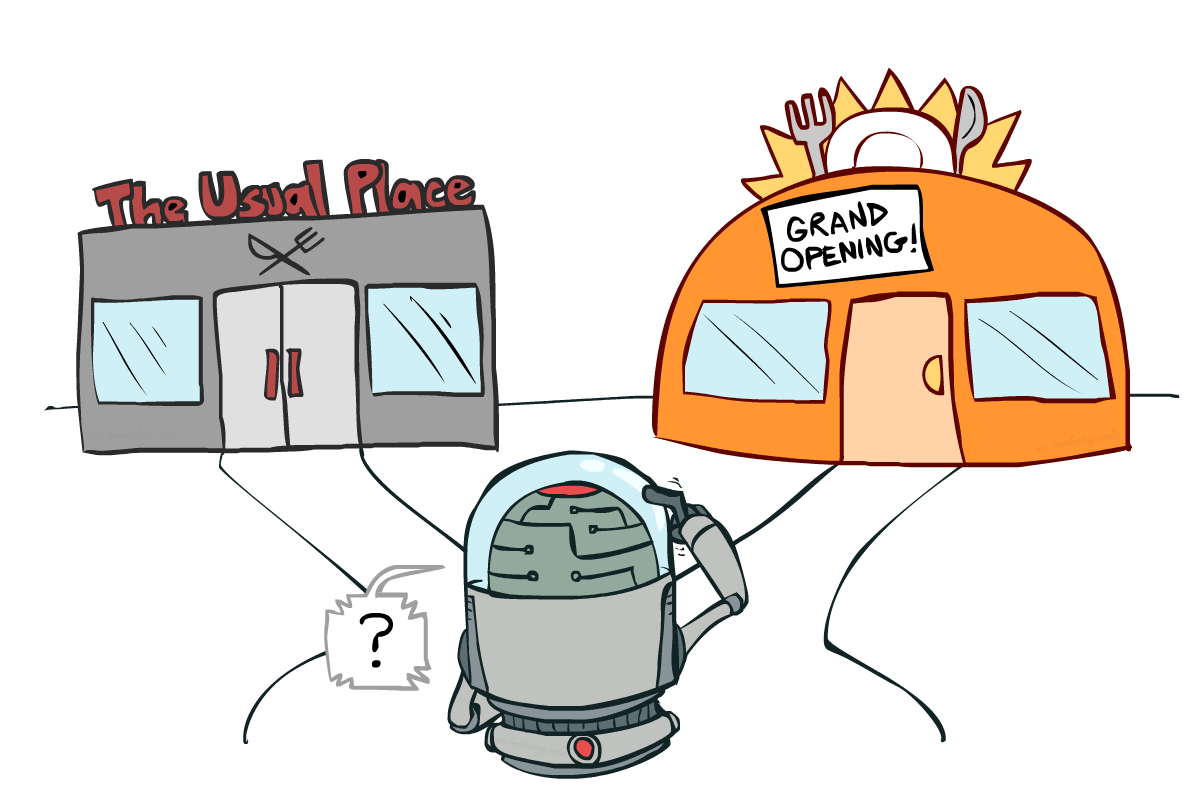 [Speaker Notes: might be missing out on your favorite restaurant till end of time]
Video of Demo Q-learning – Manual Exploration – Bridge Grid
How to Explore?
Several schemes for forcing exploration
Simplest: random actions (-greedy)
Every time step, flip a coin
With (small) probability , act randomly
With (large) probability 1-, act on current policy

Problems with random actions?
You do eventually explore the space, but keep thrashing around once learning is done
One solution: lower  over time
Another solution: exploration functions
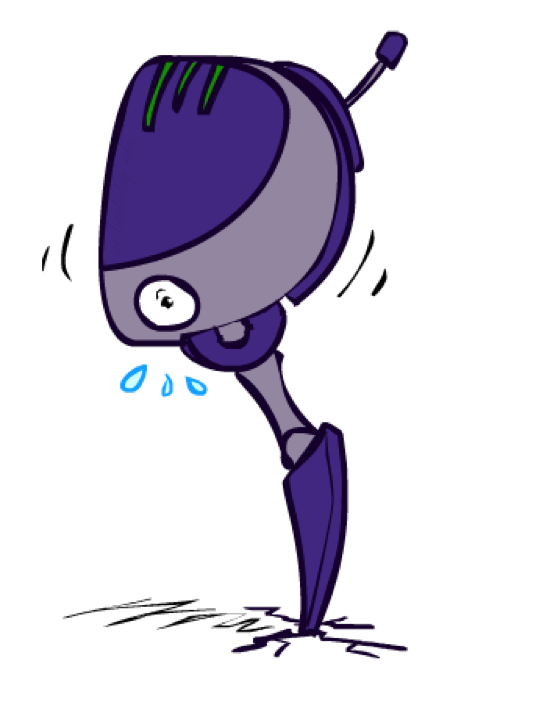 [Demo: Q-learning – manual exploration – bridge grid (L10D5)] [Demo: Q-learning – epsilon-greedy -- crawler (L10D3)]
[Speaker Notes: you eventually learn the right thing but still thrash around]
Video of Demo Q-learning – Epsilon-Greedy – Crawler
Exploration Functions
When to explore?
Random actions: explore a fixed amount
Better idea: explore areas whose badness is not
	(yet) established, eventually stop exploring

Exploration function
Takes a value estimate u and a visit count n, and
	returns an optimistic utility, e.g.



Note: this propagates the “bonus” back to states that lead to unknown states as well!
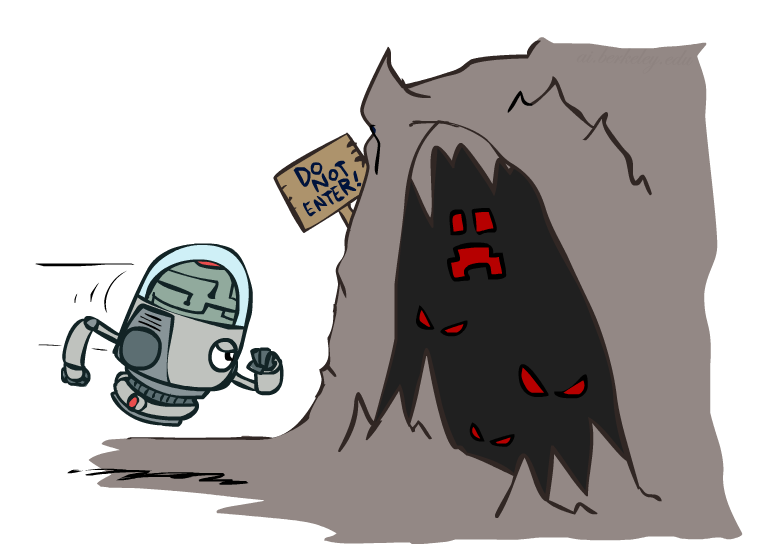 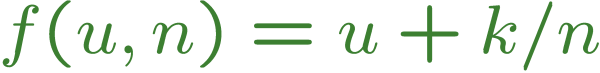 Regular Q-Update:
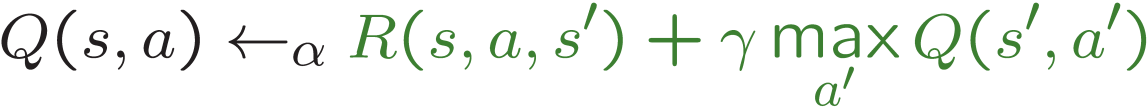 Modified Q-Update:
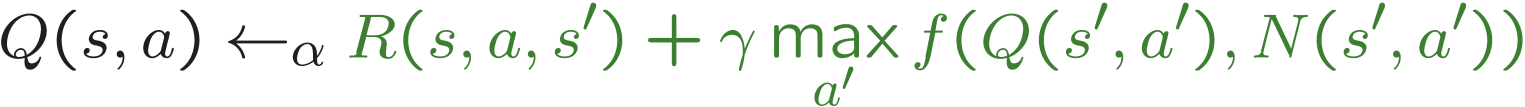 [Demo: exploration – Q-learning – crawler – exploration function (L10D4)]
[Speaker Notes: Optimism in the face of uncertainty]
Video of Demo Q-learning – Exploration Function – Crawler
Regret
Even if you learn the optimal policy, you still make mistakes along the way!
Regret is a measure of your total mistake cost: the difference between your (expected) rewards, including youthful suboptimality, and optimal (expected) rewards
Minimizing regret goes beyond learning to be optimal – it requires optimally learning to be optimal
Example: random exploration and exploration functions both end up optimal, but random exploration has higher regret
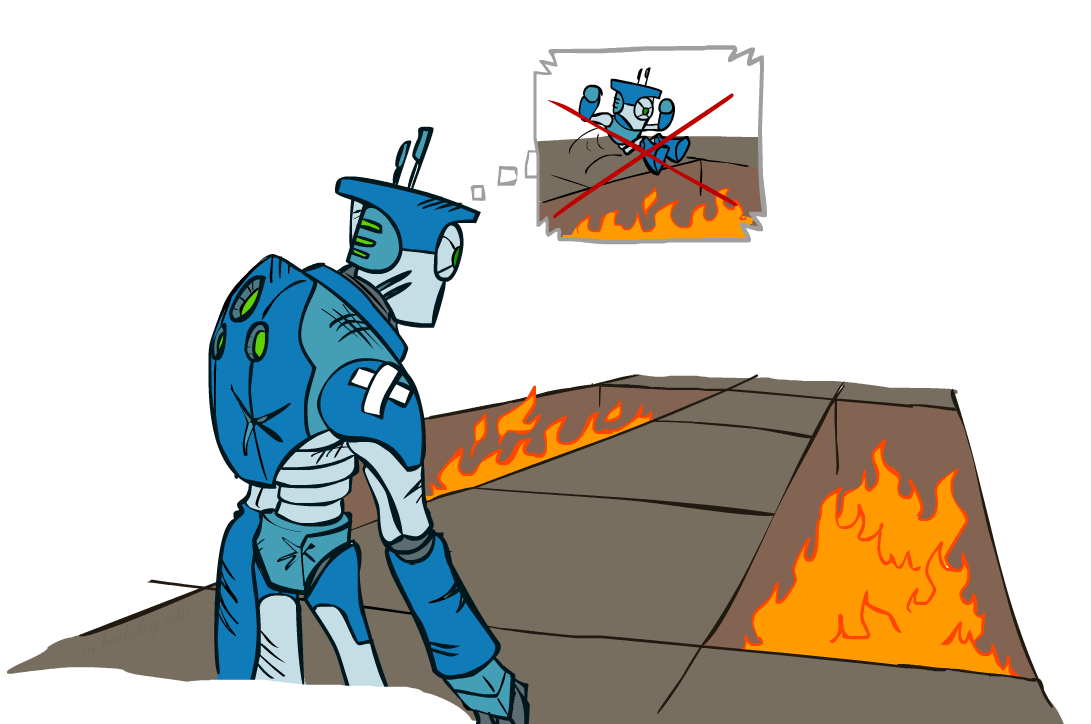 Reinforcement Learning -- Overview
Passive Reinforcement Learning (= how to learn from experiences)
Model-based Passive RL
Learn the MDP model from experiences, then solve the MDP
Model-free Passive RL
Forego learning the MDP model, directly learn V or Q:
Value learning – learns value of a fixed policy; 2 approaches: Direct Evaluation & TD Learning
Q learning – learns Q values of the optimal policy (uses a Q version of TD Learning)
Active Reinforcement Learning (= agent also needs to decide how to collect experiences)
Key challenges:
How to efficiently explore?
How to trade off exploration <> exploitation
Applies to both model-based and model-free. In CS188 we’ll cover only in context of Q-learning
Reinforcement Learning -- Overview
Passive Reinforcement Learning (= how to learn from experiences)
Model-based Passive RL
Learn the MDP model from experiences, then solve the MDP
Model-free Passive RL
Forego learning the MDP model, directly learn V or Q:
Value learning – learns value of a fixed policy; 2 approaches: Direct Evaluation & TD Learning
Q learning – learns Q values of the optimal policy (uses a Q version of TD Learning)
Active Reinforcement Learning (= agent also needs to decide how to collect experiences)
Key challenges:
How to efficiently explore?
How to trade off exploration <> exploitation
Applies to both model-based and model-free. In CS188 we’ll cover only in context of Q-learning
Approximate Reinforcement Learning (= to handle large state spaces)
Approximate Q-Learning
Policy Search
Approximate Q-Learning
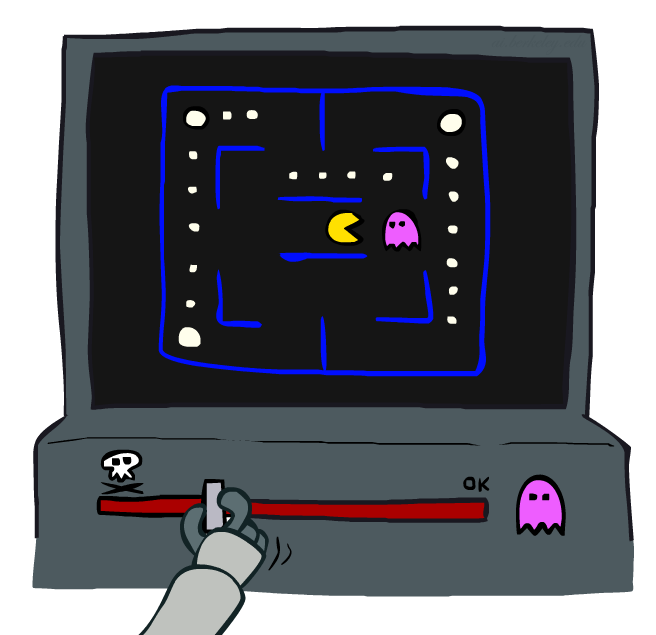 Generalizing Across States
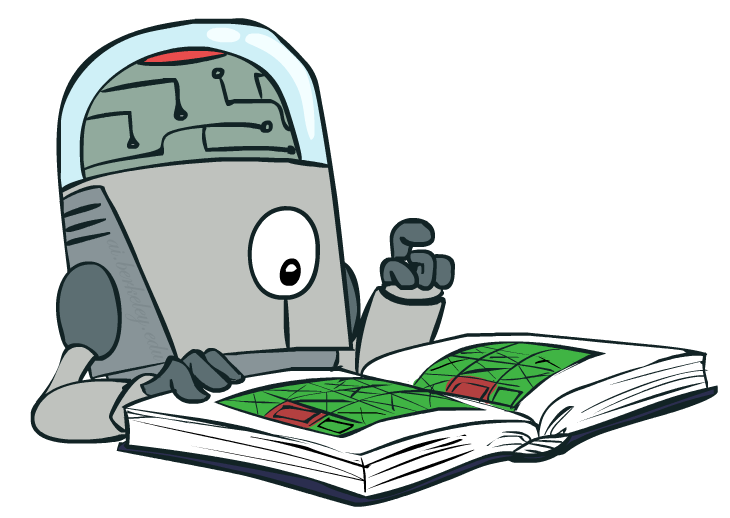 Basic Q-Learning keeps a table of all q-values

In realistic situations, we cannot possibly learn about every single state!
Too many states to visit them all in training
Too many states to hold the q-tables in memory

Instead, we want to generalize:
Learn about some small number of training states from experience
Generalize that experience to new, similar situations
This is a fundamental idea in machine learning, and we’ll see it over and over again
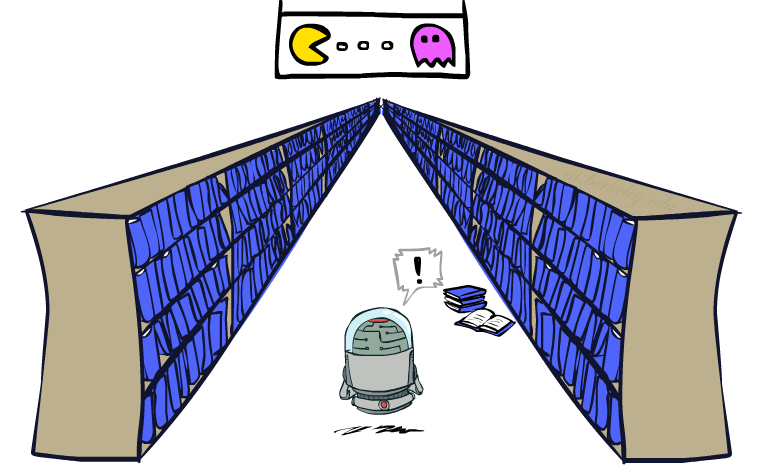 Example: Pacman
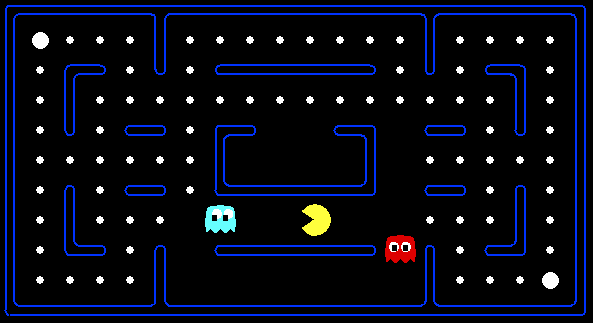 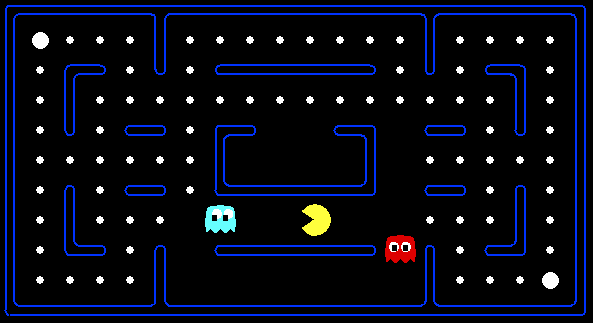 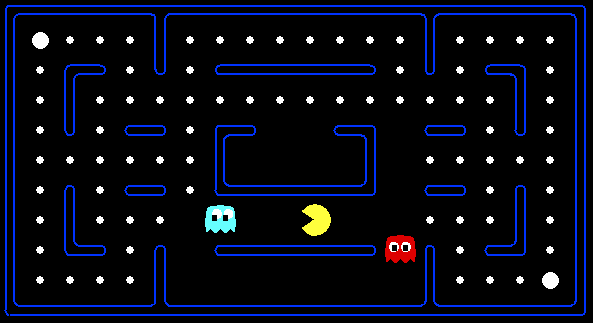 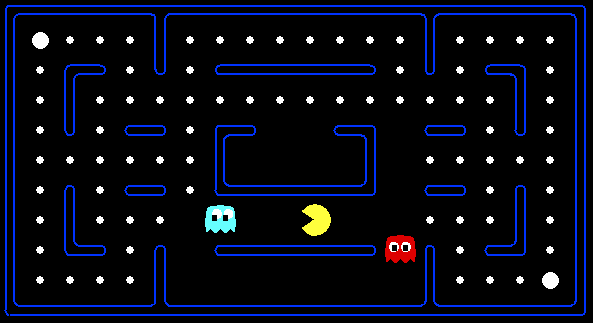 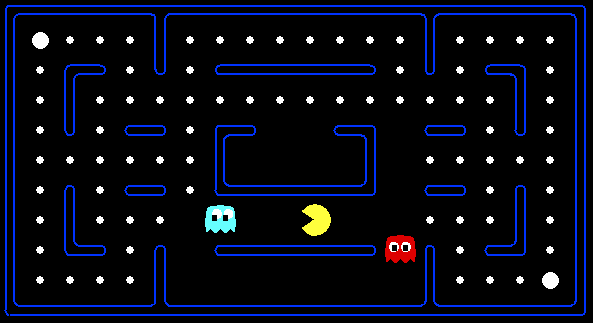 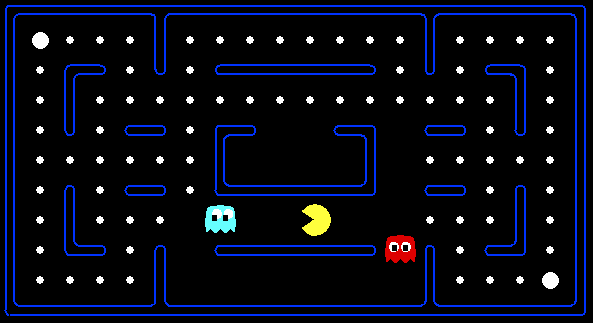 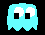 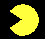 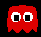 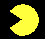 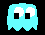 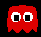 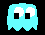 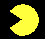 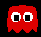 Let’s say we discover through experience that this state is bad:
In naïve q-learning, we know nothing about this state:
Or even this one!
[Demo: Q-learning – pacman – tiny – watch all (L11D4)]
[Demo: Q-learning – pacman – tiny – silent train (L11D6)] 
[Demo: Q-learning – pacman – tricky – watch all (L11D5)]
Feature-Based Representations
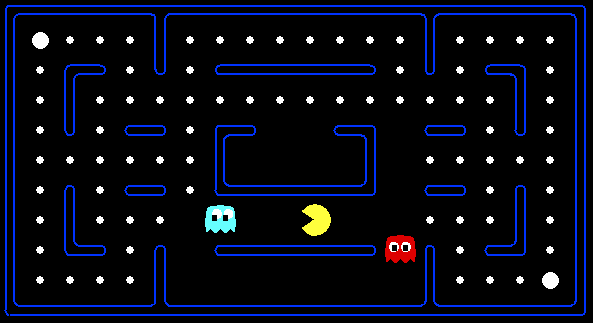 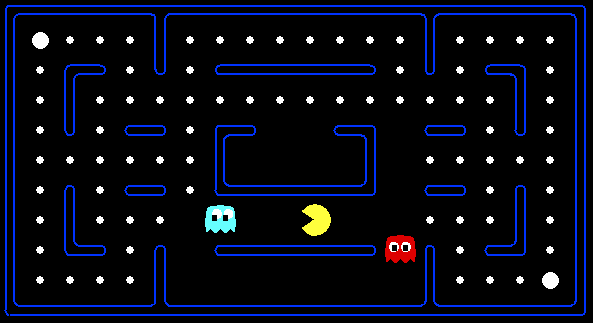 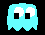 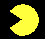 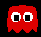 Solution: describe a state using a vector of features (properties)
Features are functions from states to real numbers (often 0/1) that capture important properties of the state
Example features:
Distance to closest ghost
Distance to closest dot
Number of ghosts
1 / (dist to dot)2
Is Pacman in a tunnel? (0/1)
…… etc.
Is it the exact state on this slide?
Can also describe a q-state (s, a) with features (e.g. action moves closer to food)
Linear Value Functions
Using a feature representation, we can write a q function (or value function) for any state using a few weights:




Advantage: our experience is summed up in a few powerful numbers

Disadvantage: states may share features but actually be very different in value!
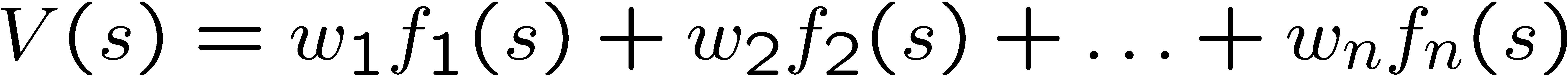 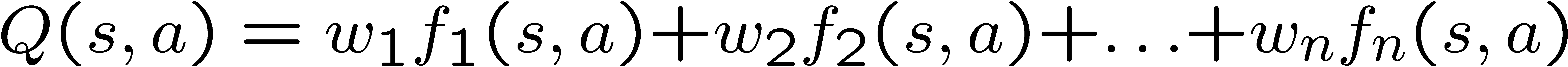 Approximate Q-Learning
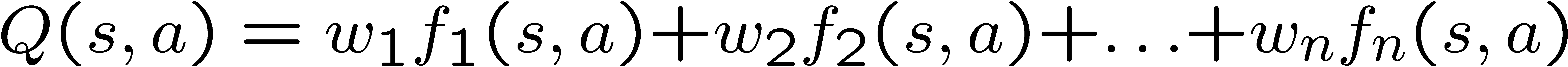 Q-learning with linear Q-functions:






Intuitive interpretation:
Adjust weights of active features
E.g., if something unexpectedly bad happens, blame the features that were on: disprefer all states with that state’s features

Formal justification: online least squares
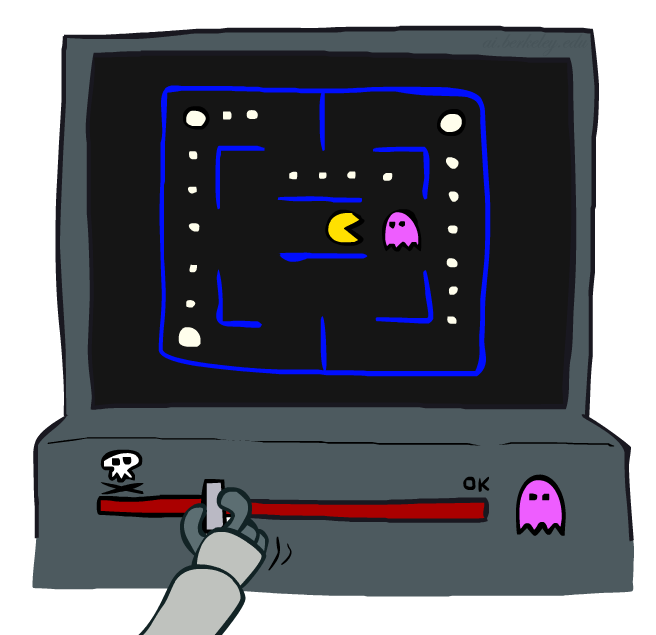 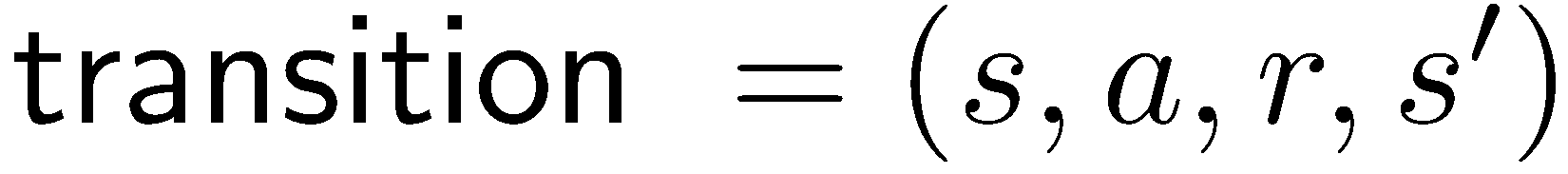 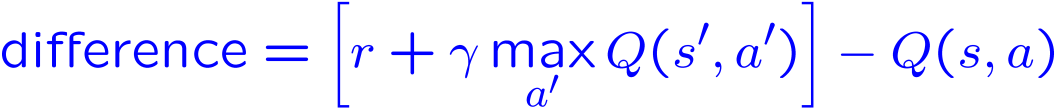 Exact Q’s
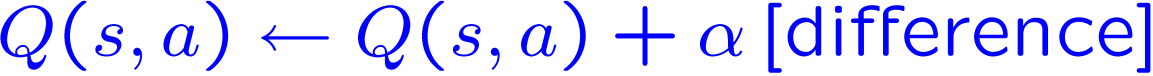 Approximate Q’s
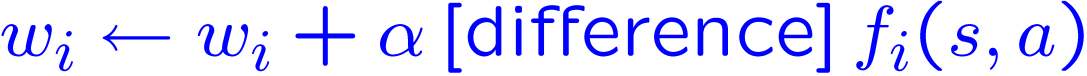 Example: Q-Pacman
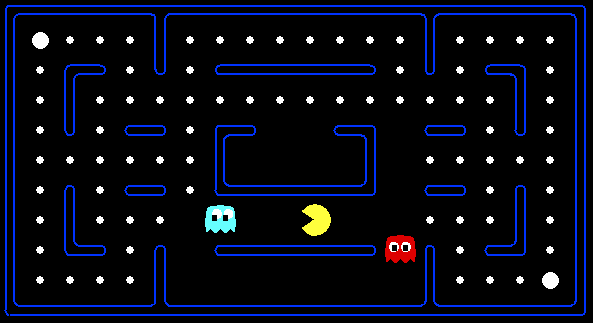 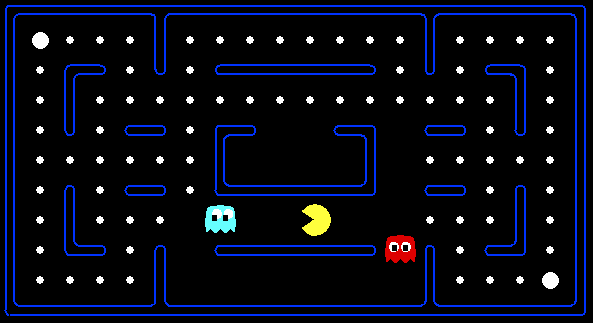 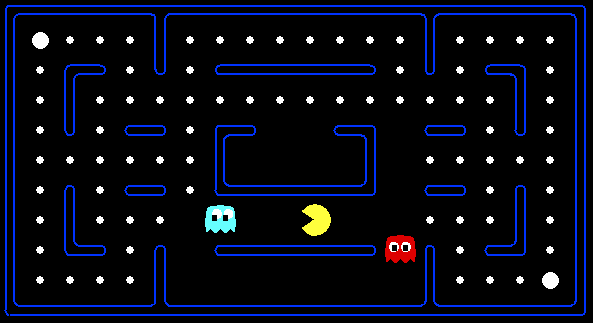 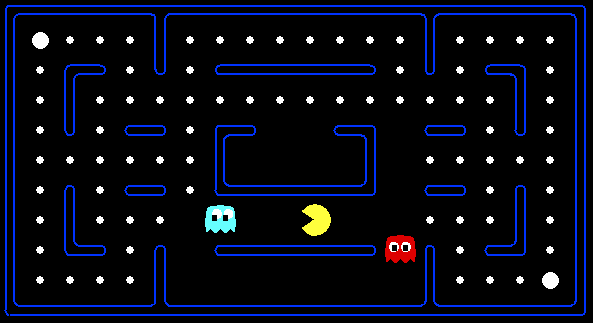 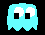 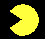 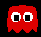 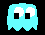 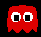 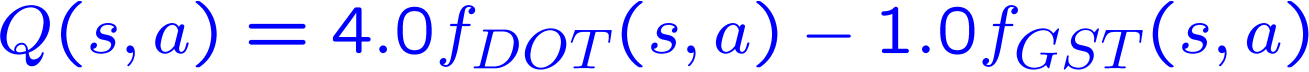 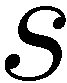 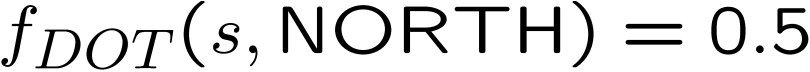 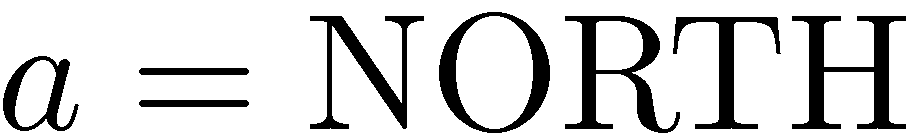 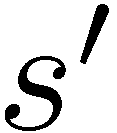 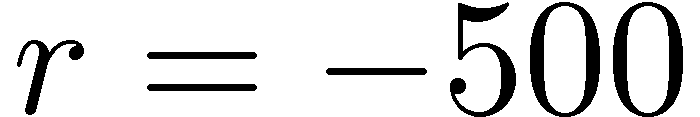 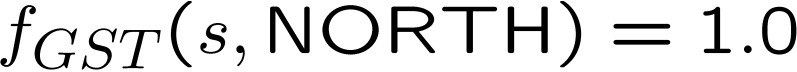 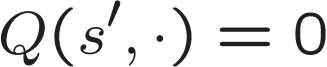 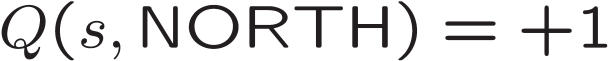 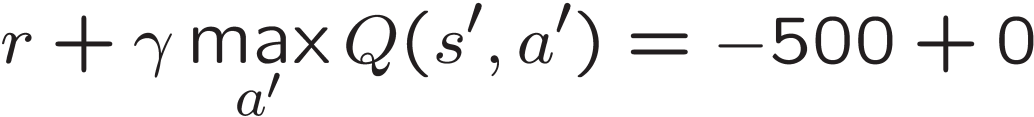 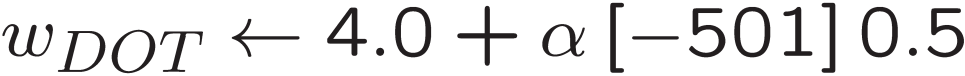 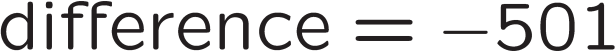 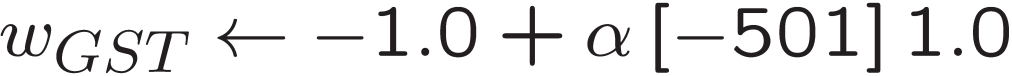 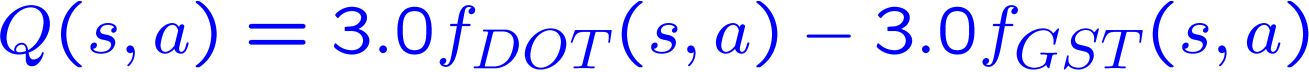 [Demo: approximate Q-learning pacman (L11D8)]
[Speaker Notes: now when you run into ghosts you can figure out ghosts are bad; dots are good]
Video of Demo Approximate Q-Learning -- Pacman
Reinforcement Learning -- Overview
Passive Reinforcement Learning (= how to learn from experiences)
Model-based Passive RL
Learn the MDP model from experiences, then solve the MDP
Model-free Passive RL
Forego learning the MDP model, directly learn V or Q:
Value learning – learns value of a fixed policy; 2 approaches: Direct Evaluation & TD Learning
Q learning – learns Q values of the optimal policy (uses a Q version of TD Learning)
Active Reinforcement Learning (= agent also needs to decide how to collect experiences)
Key challenges:
How to efficiently explore?
How to trade off exploration <> exploitation
Applies to both model-based and model-free. In CS188 we’ll cover only in context of Q-learning
Approximate Reinforcement Learning (= to handle large state spaces)
Approximate Q-Learning
Policy Search
Policy Search
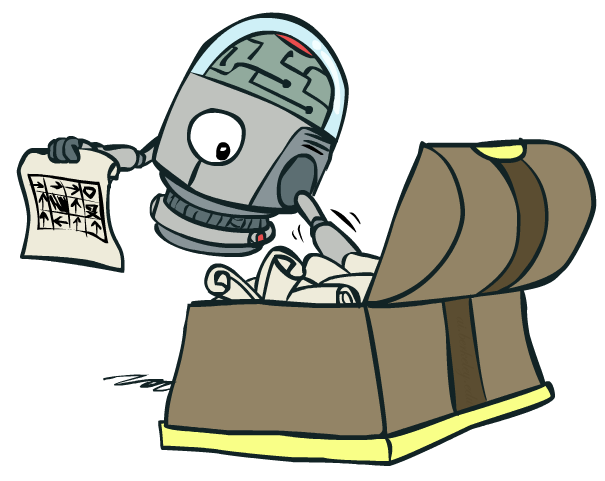 Policy Search
Problem: often the feature-based policies that work well (win games, maximize utilities) aren’t the ones that approximate V / Q best
E.g. your value functions from project 2 were probably horrible estimates of future rewards, but they still produced good decisions
Q-learning’s priority: get Q-values close (modeling)
Action selection priority: get ordering of Q-values right (prediction)

Solution: learn policies that maximize rewards, not the values that predict them

Policy search: start with an ok solution (e.g. Q-learning) then fine-tune by hill climbing on feature weights
Policy Search
Simplest policy search:
Start with an initial linear value function or Q-function
Nudge each feature weight up and down and see if your policy is better than before

Problems:
How do we tell the policy got better?
Need to run many sample episodes!
If there are a lot of features, this can be impractical

Better methods exploit lookahead structure, sample wisely, change multiple parameters…
To Summarize …
Known MDP: Offline Solution
Goal				Technique

Compute V*, Q*, *		Value / policy iteration

Evaluate a fixed policy 		Policy evaluation
Unknown MDP: Model-Based
Unknown MDP: Model-Free
Goal			Technique

Compute V*, Q*, *	VI/PI on approx. MDP

Evaluate a fixed policy 	PE on approx. MDP
Goal			Technique

Compute V*, Q*, *	Q-learning

Evaluate a fixed policy 	Value Learning
Next Time
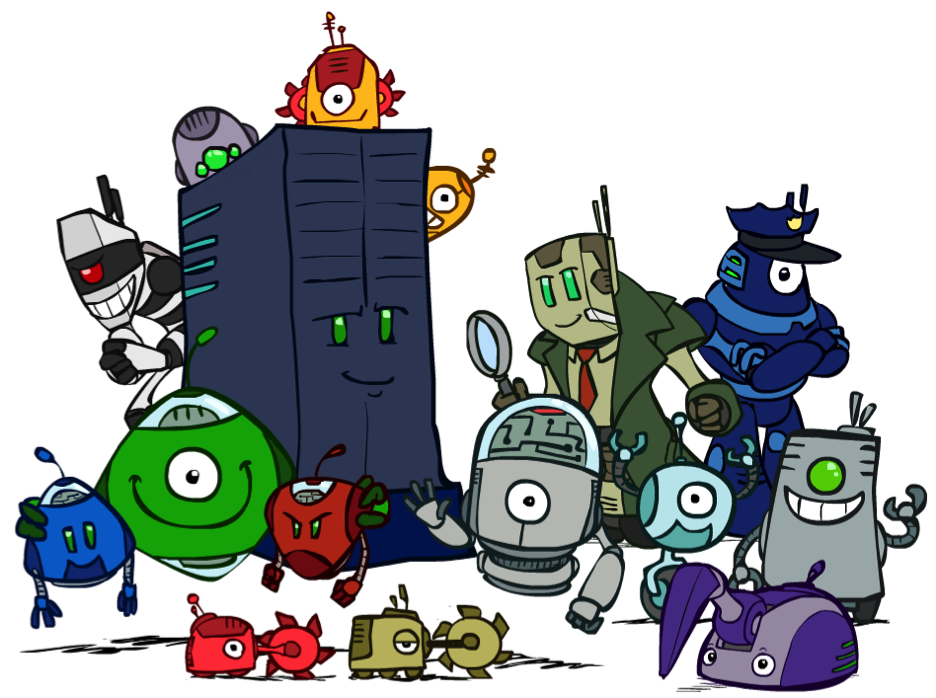 Machine Learning!
Learning CPTs in Bayes Nets from data
From Perceptron to Neural Networks
Optimization